<>custom query w Omega-PSIR</>
Krzysztof Karch, Biblioteka Główna UMW
krzysztof.karch@umw.edu.pl
<>Wyszukiwanie w Omedze</>
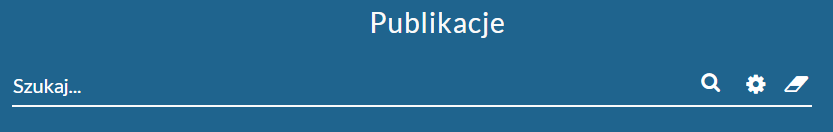 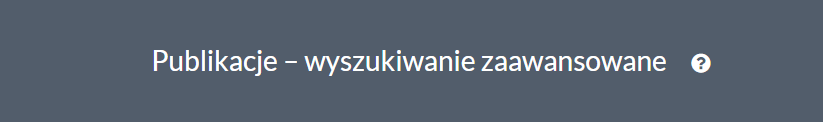 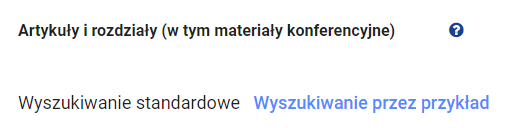 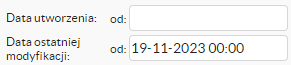 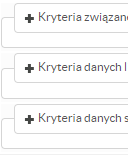 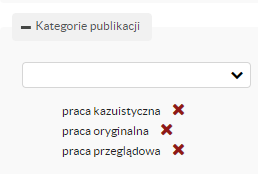 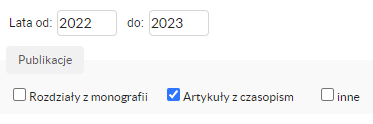 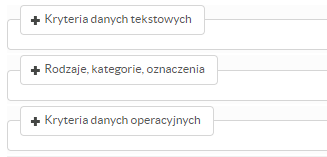 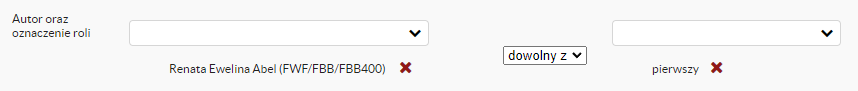 <>Co to jest custom query?</>
Zapytanie do bazy danych filtrujące rekordy. Zwraca te rekordy, dla których wyrażenie jest prawdą.
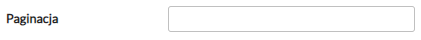 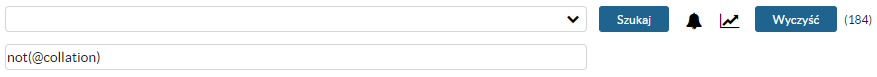 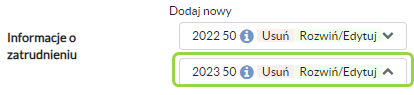 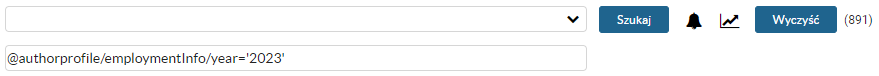 Narzędzie wspomagające wyszukiwanie.
 Rozszerzenie już istniejących w systemie filtrów.
 Umożliwia zapytanie o każde pole w rekordzie.
<>Czym nie jest custom query?</>
Nie jest alternatywą dla już istniejących filtrów.
 Nie powinno być stosowane jako pierwsza opcja do wyszukiwania – sprawdźmy już istniejące filtry.
 Jeśli jakiegoś zapytania używamy często – zgłośmy Sagesowi i PW potrzebę utworzenia takiego filtru.
 Nie jest wygodną formą wyszukiwania.
<>Kiedy używać custom query?</>
Kiedy nie możemy wyszukać inaczej.
 Gdy brak filtrów dla danego pola.
 Chcąc szczegółowo przeszukać dane pole.
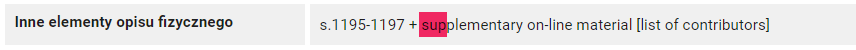 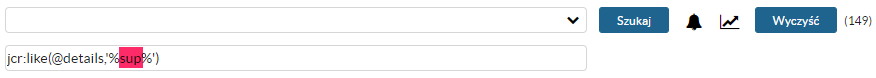 <>Kiedy jeszcze przydaje się custom query?</>
W szczególnych przypadkach.
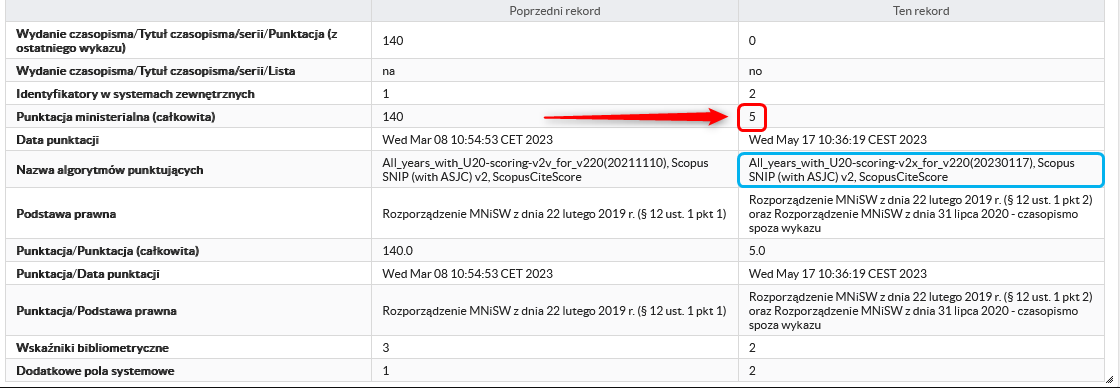 journalissue/id>0 and scoring/scoreReason>'' and score=5 and rulesetName='All_years_with_U20-scoring-v2x_for_v220(20230117), Scopus SNIP (with ASJC) v2, ScopusCiteScore' and recordStatus='completed'
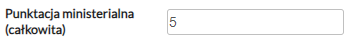 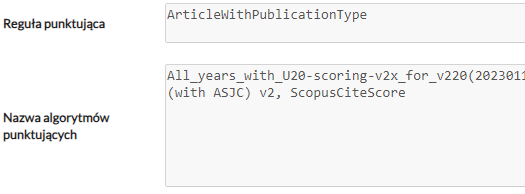 <>Gdzie szukać informacji o custom query</>
Oficjalny podręcznik zawiera bardzo dużo przykładowych zapytań:

Formuły wyszukiwawcze dla wersji do 3.0
Formuły wyszukiwawcze dla wersji od 3.1
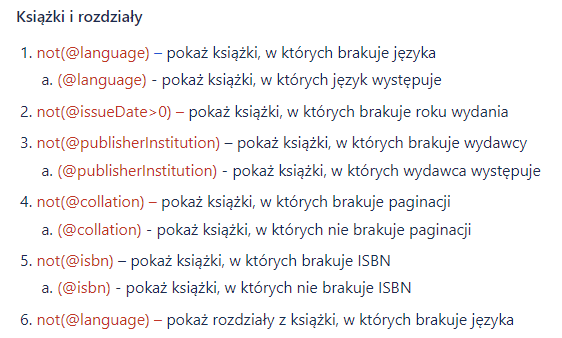 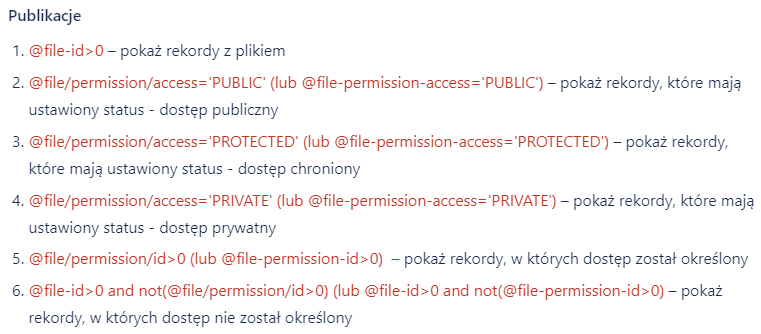 <>Budowa custom query?</>
Najprostsze:
@ścieżka do pola operator wartość
@score=0

Pole tekstowe (autor o nazwisku „Nowak” w publikacji”):
@author-surname='Nowak'	
@author/surname="Nowak"	

Pole liczbowe (rozdziały z lat >= 2020):
@book-issueDate>=2020
@book/issueDate>=2020

Pole liczbowe (artykuły z lat >= 2020):
@journalissue-issueDate>=2020
@journalissue/issueDate>=2020
<>Nazwa pola jest w modelu danych.</>
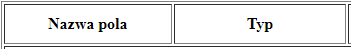 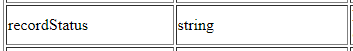 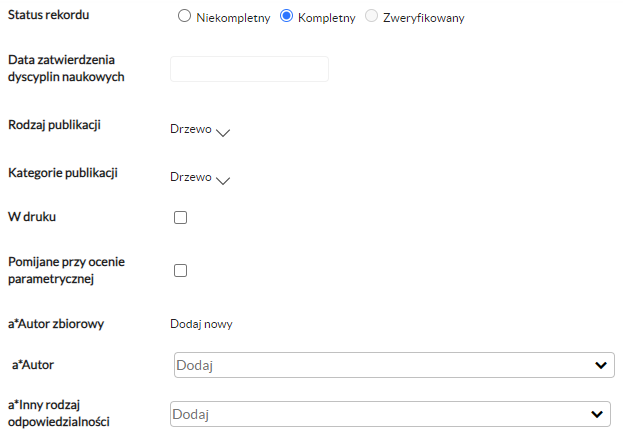 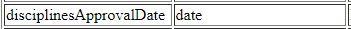 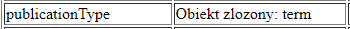 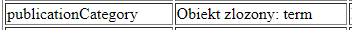 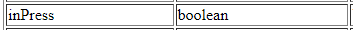 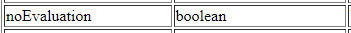 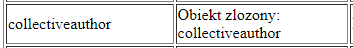 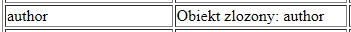 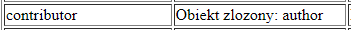 <>Model danych w Omedze.</>
adres_środowiska/doc/all.html
Np.:
https://ppm.umw.edu.pl/doc/all.html

Pojedynczy typ (łatwiej go przeszukać):
adres_środowiska/doc/nazwa_typu/nazwa_typu.html
Np.:
https://ppm.umw.edu.pl/doc/article/article.html
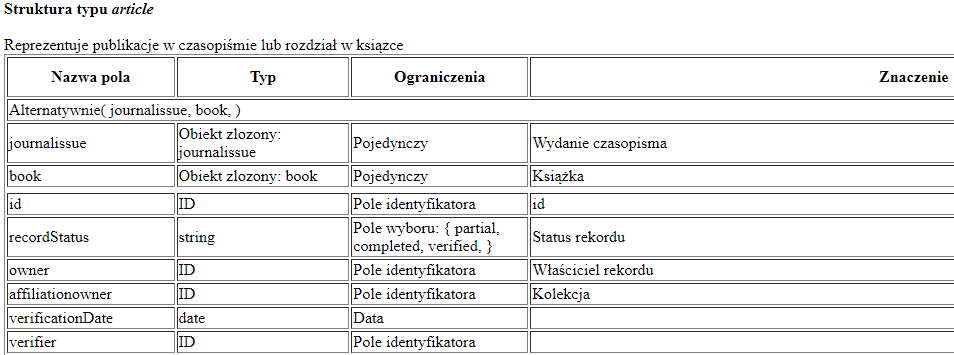 <>Jaki jest typ rekordu?</>
Typ rekordu możemy odczytać z adresu strony profilowej rekordu:
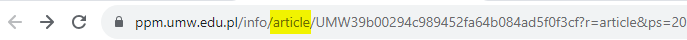 Informacji na dole strony profilowej rekordu:
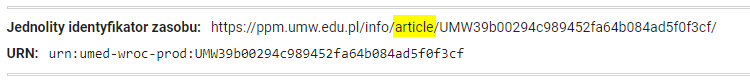 Adresu w panelu redaktora:
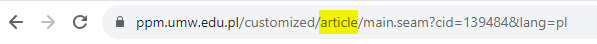 <>Jak pytać o różne typy?</>
Pole tekstowe (string) – czy wypełnione?:
@titleOTH
@titleOTH>''		2 apostrofy	
@titleOTH>0

Wartość logiczna (boolean):
@inPress='false'
@inPress='true'

Liczba całkowita (int – integer):
@score=140

Data (np. data zakończenia doktoratu, od września 2022):
@endDate>='2022-09-01'
@endDate>='2022-09-01T00:00:00.000+01:00'		pełna data
@endDate>=xs:dateTime('2022-09-01T00:00:00.000+01:00')		też działa

Obiekt powtarzany (artykuły z powiązanym projektem):
@projectmain
@projectmain>0
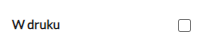 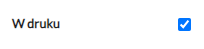 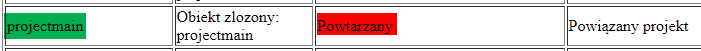 <>Funkcje pytające o fragment w polu tekstowym.</>
Czy pole zawiera dany tekst:
jcr:like(@details,'%sup%')	
jcr:contains(@details,'*sup*')

% dowolna ilość znaków
*  dowolna ilość znaków
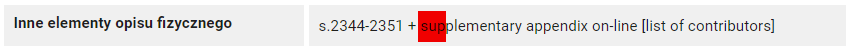 <>Jak pytać o obiekt złożony?</>
Przykład - spróbujmy wyszukać publikacje gdzie występuje "członek grupy badawczej".
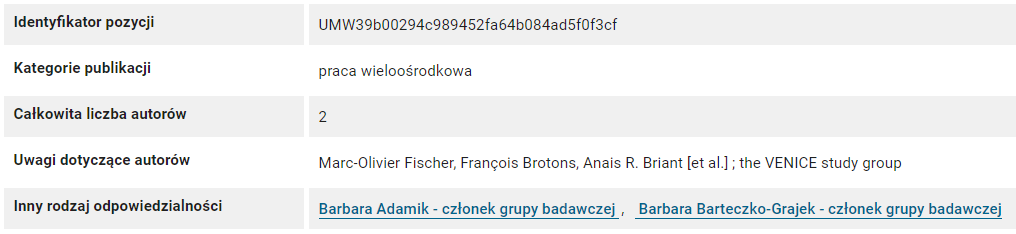 Sprawdzamy model article, odszukujemy w nim pole "Inny rodzaj odpowiedzialności" i zaczynamy tworzyć ścieżkę do pola:
@contributor-
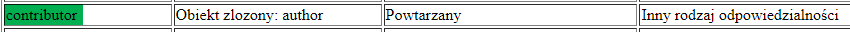 Następnie sprawdzamy model author
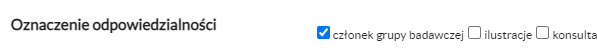 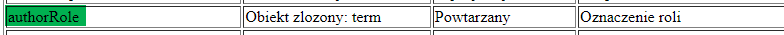 @contributor-authorRole
<>Jak pytać o obiekt złożony? cd.</>
Następnie sprawdzamy gdzie model term ma zapisaną nazwę
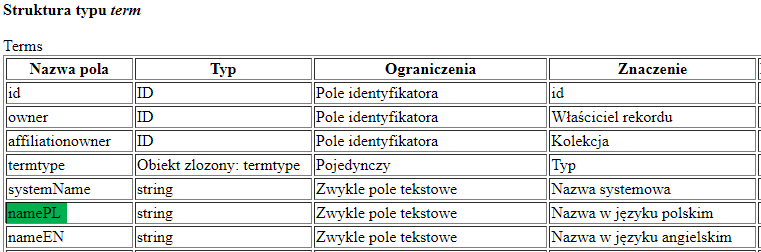 @contributor/authorRole/namePL='członek grupy badawczej'
article
author
contributor
term
authorRole
namePL 'członek grupy badawczej'
<>Jak pytać o obiekt złożony? cd.</>
Nawet jeżeli szablon dziwnie coś wyświetla, możemy odszukać te rekordy gdzie indziej.
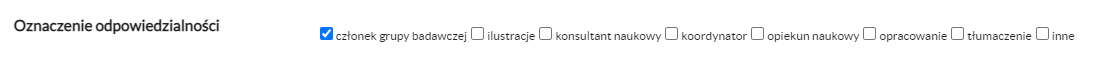 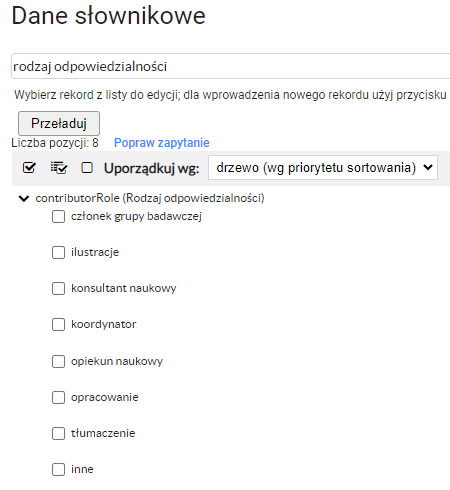 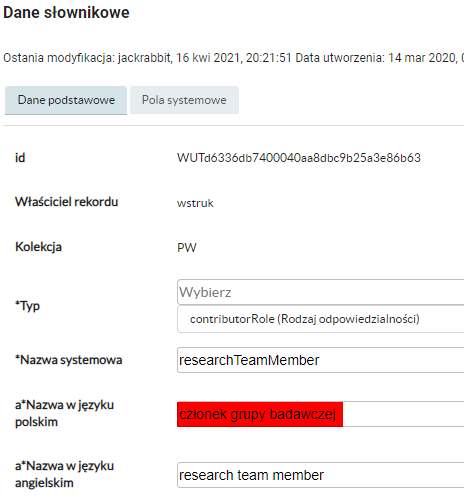 <>Szybsza droga do ścieżki.</>
Jeżeli mamy jakiś przykładowy rekord, wykorzystajmy do określenia ścieżki system. Wyszukajmy rekord i wyeksportujmy go do Tabeli:
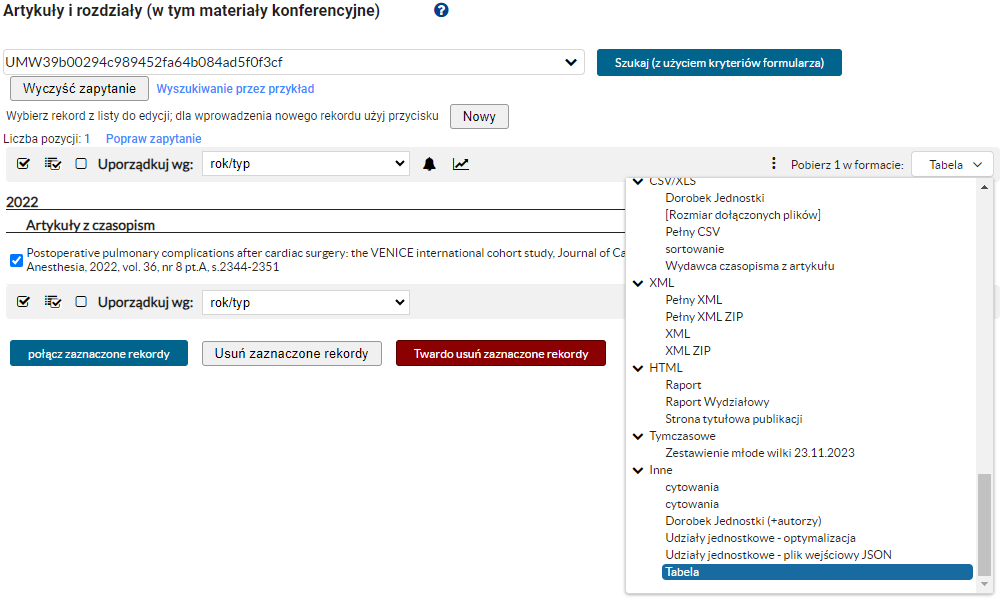 <>Szybsza droga do ścieżki. cd.</>
Wybierzmy Kreator pola (1) i wskażmy ścieżkę do interesującego nas pola (2, 3, 4).
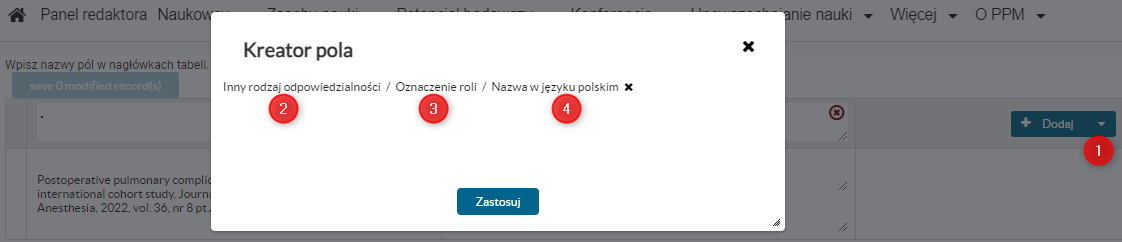 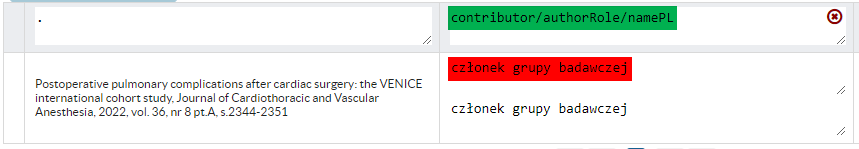 Utwórzmy zapytanie:
@contributor/authorRole/namePL='członek grupy badawczej'
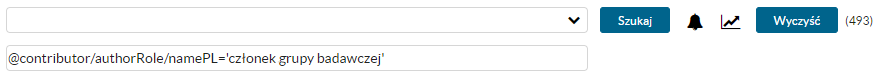 <>Łączenie warunków – operator logiczny and</>
Koniunkcja – prawda tylko wtedy gdy wszystkie warunki są spełnione.
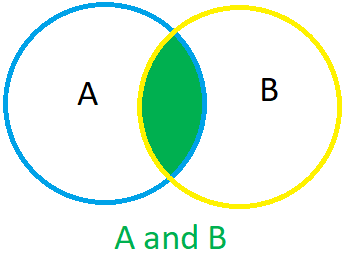 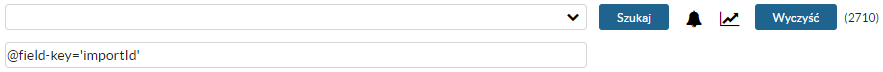 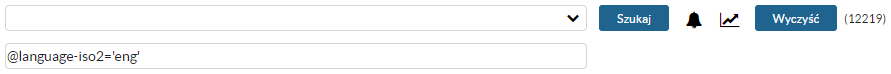 Publikacje z importu, w języku angielskim:
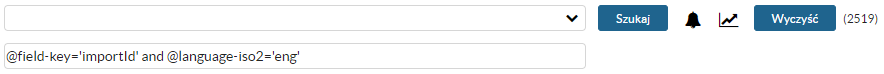 <>Łączenie warunków – operator logiczny or</>
Alternatywa – prawda, gdy chociaż jeden z warunków jest spełniony.
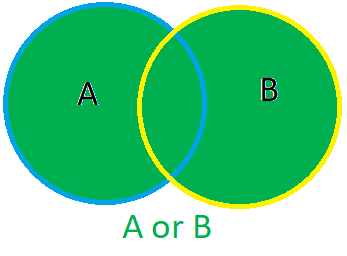 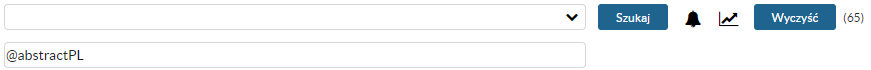 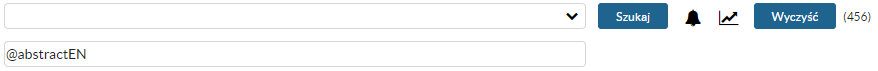 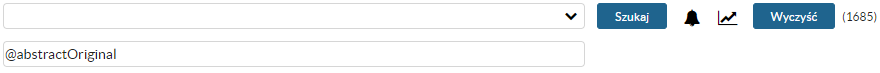 Publikacje mające abstrakt w jakimkolwiek języku:
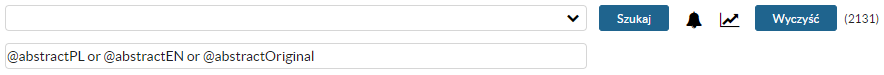 <>Niespełniony warunek – operator logiczny not()</>
Negacja, zaprzeczenie – odwraca wyrażenie. Konstrukcja not(warunek)
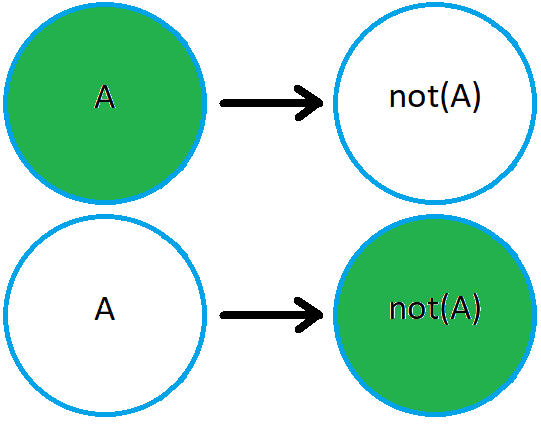 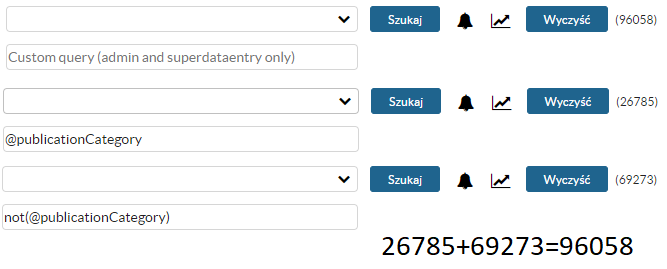 <>UWAGA – łącząc and i or używajmy nawiasów.</>
Korzystając z operatorów logicznych and i or w jednym zapytaniu – korzystajmy z nawiasów. Komputery nie czytają warunków „od lewej do prawej” tylko najpierw wykonują zapytania and, potem or.
Żona wysyła męża-programistę do sklepu i mówi:
- Kup chleb, a jak będą mieli jajka, to kup dziesięć.
Facet wchodzi do sklepu i pyta:
- Są jajka?
- Tak, są.
- To poproszę dziesięć chlebów.
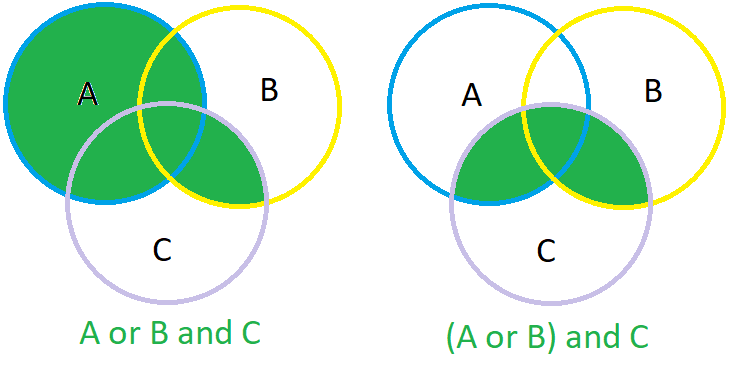 <>Ograniczenia custom query.</>
Nie możemy utworzyć zapytania złożonego – np. pobierz publikacje konkretnego autora, gdzie nie ma on afiliacji. Poniższe zapytanie pobierze wszystkie publikacje gdzie występuje konkretny autor i gdzie jakikolwiek autor nie ma afiliacji. Nie to chcemy uzyskać.

@author/id='UMWdc604bc3d43749a186beb042a23be6f2' and not(@author/affiliation/id>0)
Potrzebujemy XPath – język do obsługi XML, do poruszania się po rekordach.

Zapytanie gdzie jakikolwiek autor nie ma afiliacji głównej:
not(@author/affiliation/id>0)

Modyfikujemy o pytanie tylko o konkretnego autora:
not(@author[id='UMWdc604bc3d43749a186beb042a23be6f2']/affiliation/id>0)
<>Gdzie działa XPath?</>
XPath działa w eksporcie do Tabeli i w pivotach.
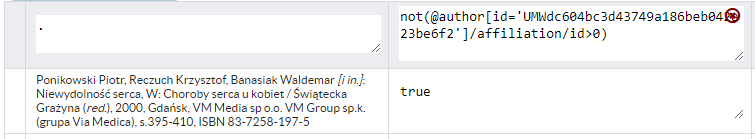 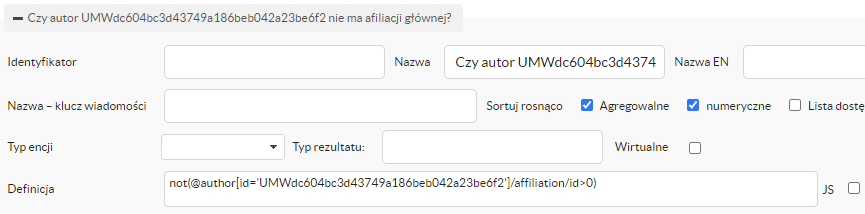 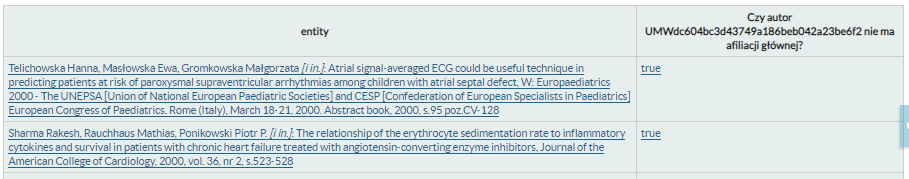 <>Do czego wykorzystać XPath?</>
Powiedzmy, że chcemy pobrać wartości konkretnych identyfikatorów pracownika. Zwykle pracownicy mają wiele identyfikatorów i zwykłe zapytanie zwróci je wszystkie:
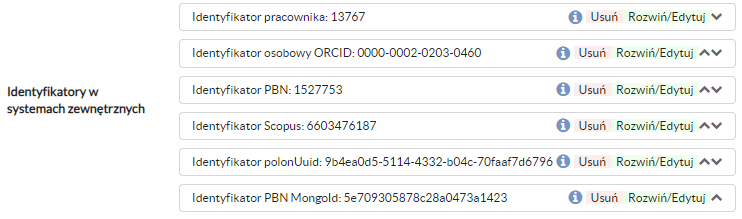 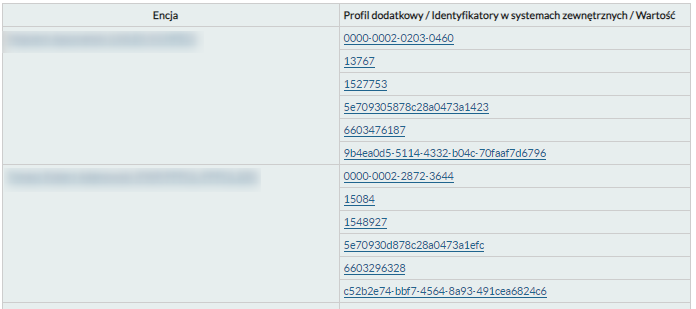 <>Do czego wykorzystać XPath? cd.</>
Wystarczy ograniczyć zapytanie do identyfikatora o konkretnym typie.
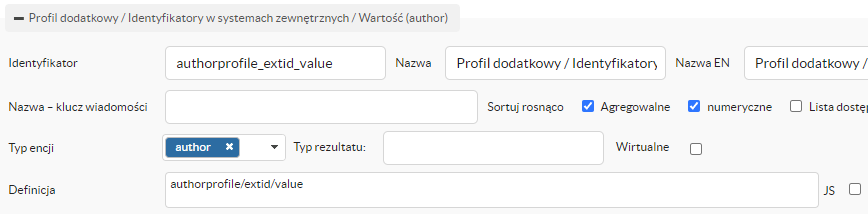 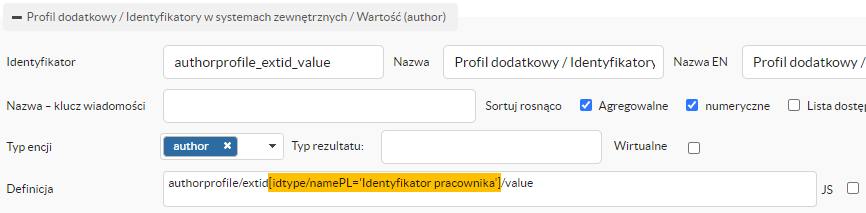 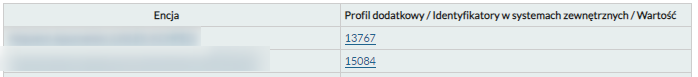 <>XPath tutorial</>
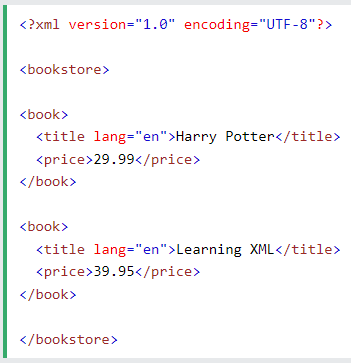 Wprowadzenie do XPath, w3schools
Składnia XPath, w3schools
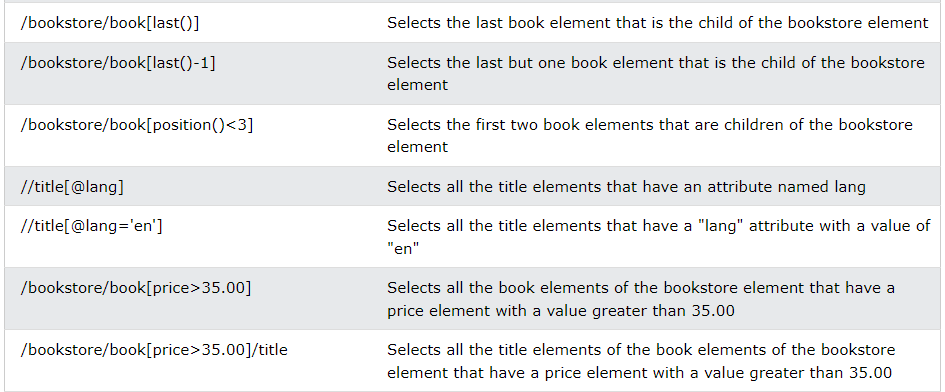 <>Podgląd systemowych custom query.</>
Możemy podglądać tworzone przez system zapytania. W tym celu podczas wyszukiwania możemy utworzyć Alert, a potem odszukać go w Funkcjach Administracyjnych -> Konfiguracja (podgląd) i podejrzeć jego kod.
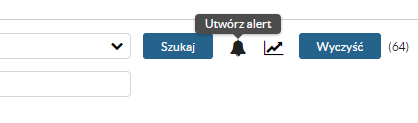 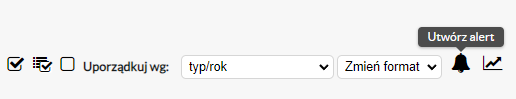 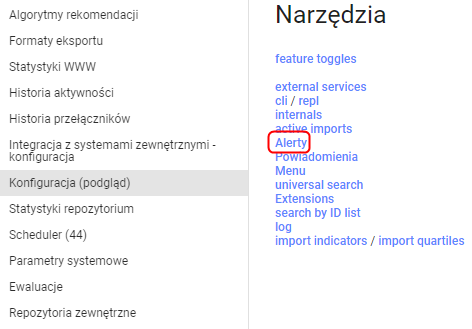 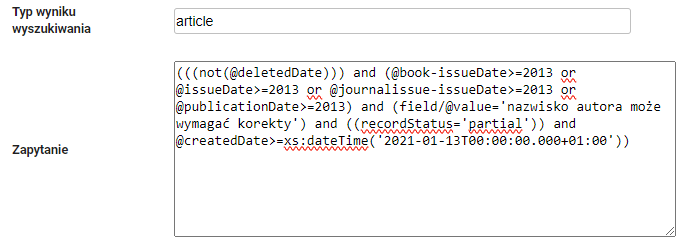 <>Koniec.</>
Krzysztof Karch, Biblioteka Główna UMW
krzysztof.karch@umw.edu.pl
https://bg.umw.edu.pl/index.php/40-jkpbm/